Xrootd S3 Gateway for WLCG Storage
Computing in High Energy & Nuclear Physics
CHEP May 8-12, 2023

Andrew Hanushevsky, SLAC
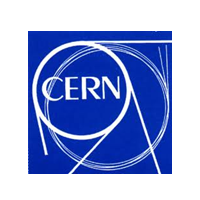 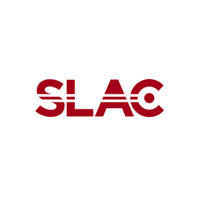 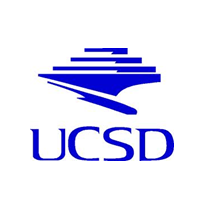 S3 Gateway Architecture
Based on XrdCl (xrootd client) http plug-in
Uses Davix, an HTTP SDK developed at CERN
Very reliable and supported
Performs better than most commercial SDK’s
Bridges HEP & commercial world security
HMAC key
X509
SciTokens
Data Source
Or Target
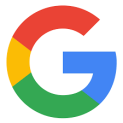 Cloud
Storage
Gcloud border
S3 Gateway
S3
http, xroot
Commercial World
HEP World
2
S3 Gateway Applicability
AWS
Ceph
http
xroot
GCS
S3 Gateway
Minio
Any S3 API
Commercial or Institutional
3
S3 Gateway Scaling
S3 Gateway Cluster
To S3 API
http

xroot
S3 Gateway
Redirector(s)
To S3 API
S3 Gateway
S3 Gateway
S3 Gateway
Redirector selects gateway
either round robin or
based on actual load
Non-working gateways ignored
Potential to federate 
Gateway clusters in different regions
Pick appropriate regional gateway
To S3 API
Unlimited Instances
4
S3 Gateway Test Setup
The actual S3 
gateway node
EC Node:
12 core CPU
24 GB RAM
10—12 HD’s
1Gpbs NIC
8+2 layout
1 MB stripes
S3 Gateway
Mirrored SSD
100 Gbps NIC
S3
Cloud
EC Redirector Node
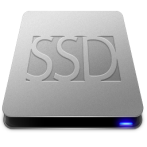 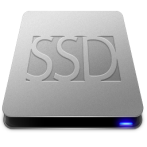 Davix
Buffer
Cluster of 19 Such Nodes
XrdEC File system
>= 19 Gbps
What is xrdEC? It’s an XRootD configuration that functions like an erasure encoded parallel file system. Performance is typically stripe size x single disk bandwidth which allows very high throughput.
5
Ingress Performance
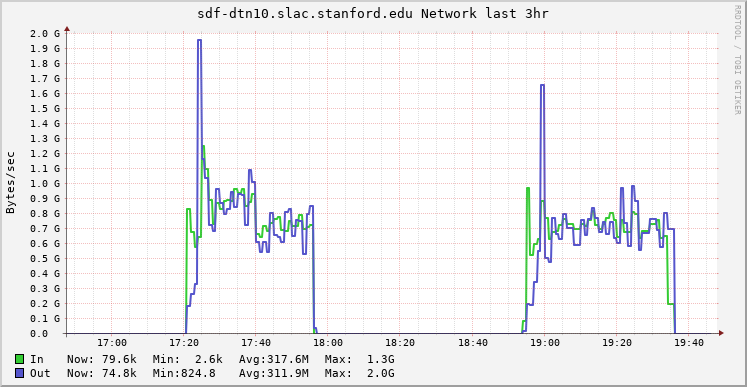 » 35 minute run time
 FTS managed
 3120 files 1.36TB
 50 to 230 concurrent xfers
 No check summing
 100% xfers succeeded
 In/out non-tracking due to
  internal Davix buffering
Cloud
In
S3 Gateway
Out
SLAC
dtn’s
GCS
AWS
6
Internal Davix Buffering
Current Davix fully buffers stream I/O
Stream I/O creates a physical file
File is then forwarded to endpoint
Future Davix eliminates this buffering
Working with Davix team to implement this
Will be part of final product
7
Egress Performance
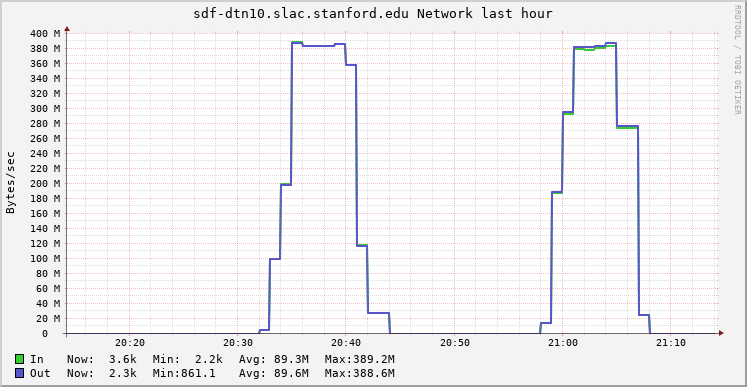 » 10 minute run time
 FTS managed
  312files 136GB 
 50 to 230 concurrent xfers
 Local check summing
 100% xfers succeeded
Unexplained 400 MB/s
hard limit (hardware?)
Cloud
In
S3 Gateway
Out
GCS
AWS
SLAC
dtn’s
8
S3 Gateway CKS Performance
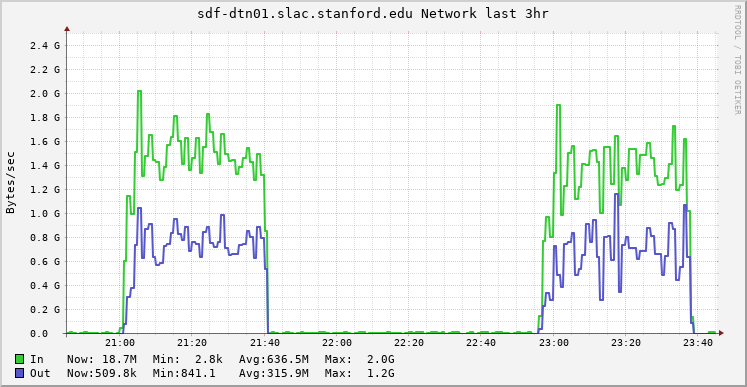 » 40 minute run time
 FTS managed Ingress
 3120 files 1.36TB
 50 to 130 concurrent xfers
 Check summing
 Out transfer ½ of in because
  data read back w/ egress charge
  to compute checksum
Cloud
In
S3 Gateway
Out
SLAC
dtn’s
GCS
AWS
9
Avoiding CKS Egress Charge I
AWS & GCS provide server-less computing
AWS via lambda
Python, Java, Google Go and C#
GCS via Google Cloud Functions
Python, Java, Google Go, .NET, Ruby, and PHP
Leverage these to compute checksum
S3 Gateway triggers server-less cks program
Checksum computed in the cloud (no egress)
Result transmitted back to S3 gateway
10
S3 Gateway for multiple API’s
The S3 Gateway is universal
Work with all S3 storage flavors we tested
work with both s3v4 and older s3v2
S3 credentials: different names, but same thing
AWS: ACCESS_KEY_ID & SECRET_ACCESS_KEY
Ceph: HMAC key pair
GCS: HMAC key pair
MinIO: username & password
S3 Gateway/Davix uses AWS naming convention
11
Conclusion
S3 Gateway is extremely economical
Avoids most cloud charges
Except egress when fetching data from the cloud
Built-in authorization can restrict who can do this
S3 Gateway provides uniform access
Regardless of S3 provider access is the same
Automatic conversion of HEP auth to S3 auth
Proven scalability and performance
Doc on Xrootd-HowTo
12